Underground Storage TankEnforcement Update
Underground Storage Tanks  and 
Solid Waste Disposal Control Board
August 5, 2020
Rhonda Key, Environmental Manager
[Speaker Notes: Tonya]
ENFORCEMENT OVERVIEW
The Division issued 
64 orders between 
 January 16, 2020
 and 
July 20, 2020.
[Speaker Notes: Mark]
Orders Resolved
The Division had eight orders resolved between January 16, 2020 and July 20, 2020. 

Two Director’s Order that had gone final.

One Expedited Director’s Order that had gone final.

Five Director’s Orders that had been appealed.
Final Orders
Of the 64 orders signed between January 16, 2020 and July 20, 2020, there are 4 in Final status.
Final-Probation Orders
Of the 64 orders signed between January 16, 2020 and July 20, 2020, there are 18 in Final-Probation status.
Resolved 
Orders
Final Order – Resolved
Summary of UST19-0152
Fac. ID No. 2-530122 / 72 Market
Director's Order signed January 21, 2020
Order went final on March 3, 2020
Order for:
Failure to have gauging equipment capable of tanking measurements to the nearest 1/8th inch
Failing to ensure that the cathodic protection system is tested within six months of installation and every three years thereafter
Failing to install other system parts in accordance with manufacturer’s installation instructions
Failure to cooperate
Civil Penalty – $6,000.00

Resolution: Upfront penalty of $6,000 in six monthly installments. Facility has returned to compliance.
Final Order – Resolved
Summary of UST19-0116
Fac. ID No. 3-330251 / Kanku’s Express No. 4
Director's Order signed December 20, 2019
Order went final on February 6, 2020
Order for:
Failure to operate and maintain corrosion protection
Failure to cooperate
Civil Penalty – $2,400.00

Resolution: Upfront penalty of $1,900.00 in four monthly installments and must attend tank school within 12 months of effective date of settlement agreement. Remainder of penalty is contingent on tank school attendance and no automatic enforcement referrals for 12 months.
[Speaker Notes: Mark]
Final Order – Resolved
Summary of UST19-0129
Fac. ID No. 3-330517 / Kanku’s Express No. 3
Expedited Director's Order signed December 20, 2019
Order went final on January 26, 2020
Order for:
Failure to conduct annual line tightness test
Civil Penalty – $8,000.00

Resolution: Upfront penalty of $1,600.00 in four monthly installments and must attend tank school within 12 months of effective date of settlement agreement.  Remainder of penalty is contingent on tank school attendance and no automatic enforcement referrals for 12 months.
[Speaker Notes: Mark]
Appealed Order – Resolved
Summary of UST18-0079
Fac. ID No. 2-130052 Lee’s Food Mart #2
Director's Order signed September 18, 2018
Appealed on December 2, 2019
Order for:
Failure to monitor tanks at least monthly for releases
Failure to have overfill
Failure to cooperate
Civil Penalty – $15,360.00

Resolution: Upfront penalty of $1,280.00 and must attend tank school within 12 months of effective date of settlement agreement. Remainder of penalty is contingent on tank school attendance and no automatic enforcement referrals for 12 months.
[Speaker Notes: Mark]
Appealed Order – Resolved
Summary of UST18-0145
Fac. ID No. 9-793627 / Nakhelh’s Express 
Director's Order signed April 8, 2019
Appealed on December 12, 2019
Order for:
Failure to monitor piping installed after July 25, 2007 every 30 days 
Failure to monitor tanks installed after July 25, 2007 every 30 days 
Failure to inspect spill buckets monthly & maintain a log of last 12 months
Failure to inspect dispensers quarterly & maintain a log of last 12 months
Failure to test line leak detectors annually 
Failure to cooperate
Civil Penalty – $33,120.00

Resolution: Upfront penalty of $9,360.00 in 14 monthly installments and must attend tank school within 12 months of effective date of settlement agreement. Remainder of penalty is contingent on tank school attendance and no automatic enforcement referrals for 12 months.
[Speaker Notes: Mark]
Appealed Order – Resolved
Summary of UST18-0142
Fac. ID No. 8-570307 / Tennessee Oil #1
Director's Order signed June 14, 2019
Appealed on July 11, 2019
Order for:
Failure to conduct annual line tightness test or have monthly monitoring on piping 
Failure to install, calibrate, operate or maintain RD on tanks
Failure to operate and maintain corrosion protection
Failure to have release detection on tanks
Failure to cooperate
Civil Penalty – $22,080.00

Resolution: Upfront penalty of $3,840.00 and must attend tank school within 12 months of effective date of settlement agreement. Remainder of penalty is contingent on tank school attendance and no automatic enforcement referrals for 12 months.
[Speaker Notes: Mark]
Appealed Order – Resolved
Summary of UST17-0157
Fac. ID No. 9792715 / Lee’s Grocery and Deli
Director's Order signed January 26, 2018
Appealed on April 16, 2018
Order for:
Failure to conduct annual line tightness test or have monthly monitoring on piping 
Failure to inspect spill catchment basins monthly & maintain a log of last 12 months
Failure to inspect dispensers quarterly & maintain a log of last 12 months
Failure to keep spill catchment basins free of water, dirt, debris
Failure to test line leak detectors annually
Failure to train Class C operators 
Failure to cooperate
Civil Penalty – $19,800.00

Resolution: Upfront penalty of $2,400.00 in 12 monthly installments and must attend tank school within 12 months of effective date of settlement agreement. Remainder of penalty is contingent on tank school attendance and no automatic enforcement referrals for 12 months.
[Speaker Notes: Mark]
Appealed Order – Resolved
Summary of UST16-0263
Fac. ID No. 3-330905 / John’s Food Mart
Director's Order signed May 10, 2017
Appealed on June 12, 2017
Order for:
Failure to have a Class A and B Certified Operator
Failure to cooperate
Civil Penalty – $4,560.00

Resolution: Penalty of $3,500.00.
[Speaker Notes: Mark]
Final 
Orders
Final Order – In OGC
Summary of UST19-0141
Fac. ID No. 8-390092 / Wildersville Citgo
Director's Order signed January 21, 2020
Order went final on March 18, 2020
Order for:
Failing to have corrosion protection on steel piping, including flex connectors
Failing to install, calibrate, operate or maintain release detection method for piping in accordance with manufacturer’s instructions
Failing to maintain any spill prevention system
Failure to cooperate
Civil Penalty – $22,560.00

The case is in OGC for non-compliance.
Final Order – In OGC
Summary of UST19-0119
Fac. ID No. 5-191004 / Thompson Lane Market
Director's Order signed January 21, 2020
Order went final on February 29, 2020
Order for:
Failing to monitor tanks monthly
Failing to install, calibrate, operate or maintain release detection method for tank systems
Failing to have Class A and Class B Operators designated and trained
Failure to cooperate
Civil Penalty – $16, 080.00

The case is in OGC for non-compliance.
Final Order – In OGC
Summary of UST19-0112
Fac. ID No. 8-390118 / Bull Market D #10
Director's Order signed February 18, 2020
Order went final on March 26, 2020
Order for:
Failing to pay fees, penalties and interest on a tank
Failing to report a change of status for a UST system within 30 days
Failing to have one or more persons designated as a Class A, Class B or Class C Operator
Failing to ensure the cathodic protection system is tested within six months of installation and every 3 years thereafter
Failing to permanently close a substandard UST system
Civil Penalty – $19,600.00

The case is in OGC for non-compliance.
Final Order – In OGC
Summary of UST19-0111
Fac. ID No. 7-230085 / Jr. Mart
Director's Order signed February 18, 2020
Order went final on June 5, 2020
Order for:
Failing to permanently close a substandard UST system
Failing to provide a release detection method capable of detecting a release from a tank that routinely contains product
Failing to maintain a log of at least the last 12 months of visual inspections for seeps and drips after removing the dispenser cover
Failing to ensure that the cathodic protection system is tested within 6 months of installation and every 3 years thereafter
Failing to have one or more persons designated as Class A, Class B and Class C operators at a facility that has one or more petroleum UST systems
Failure to cooperate
Civil Penalty – $30,480.00

The case is in OGC for non-compliance.
Final-Probation 
Orders
Final-Probation Order
Summary of UST20-0061
Fac. ID No. 2-050104 / Neighborhood Market
Expedited Director’s Order signed June 11, 2020
Final on July 18, 2020
Violations Addressed on Director’s Order
Failing to provide release detection on tanks
Failing to conduct line tightness test annually
Penalty:
Upfront – Tank School
Contingent – $16,640.00
The request to attend tank school was received July 6, 2020
Final-Probation Order
Summary of UST20-0057
Fac. ID No. 0-792744 / Univ. of TN Health Science Center
Expedited Director’s Order signed June 11, 2020
Final on July 19, 2020
Violations Addressed on Director’s Order
Failing to test IM sensors for proper function annually
Failing to monitor the tank monthly
Penalty:
Upfront – Tank School
Contingent – $5,120.00
The Respondent has already attended tank school.
Final-Probation Order
Summary of UST20-0054
Fac. ID No. 8-570117 / SSA Food and Fuel, LLC
Expedited Director’s Order signed June 11, 2020
Final on July 20, 2020
Violations Addressed on Director’s Order
Failing to monitor tanks at least monthly
Penalty:
Upfront – Tank School
Contingent – $2,560.00
The request to attend tank school was received July 6, 2020
Final-Probation Order
Summary of UST20-0038
Fac. ID No. 2-620064 / Fuel Stop
Expedited Director’s Order signed June 11, 2020
USPS has not provided delivery info so date order goes final is unknown.
Violations Addressed on Director’s Order
Monitor piping installed after July 25, 2007 for a release every thirty days
Failing to conduct annual line tightness test or do monthly monitoring on pressurized underground piping
Penalty:
Upfront – Tank School
Contingent – $6,400.00
The respondent has already attended tank school.
Final-Probation Order
Summary of UST20-0032
Fac. ID No. 7-230045 / Dyer County Highway Department
Expedited Director’s Order signed June 11, 2020
Final on July 8, 2020
Violations Addressed on Director’s Order
Failing to conduct annual line tightness test or do monthly monitoring on pressurized piping
Penalty:
Upfront – Tank School
Contingent – $3,200.00
The request to attend tank school was received July 15, 2020
Final-Probation Order
Summary of UST20-0028
Fac. ID No. 9-791583 / Singh Express
Expedited Director’s Order signed June 11, 2020
Final on July 16, 2020
Violations Addressed on Director’s Order
Failing to conduct monitoring for releases at least monthly
Failing to conduct annual line tightness test or do monthly monitoring on pressurized underground piping
Penalty:
Upfront – Tank School
Contingent – $12,480.00
The request to attend tank school was received June 22, 2020
Final-Probation Order
Summary of UST20-0026
Fac. ID No. 9-790317 / Exxon Gas
Expedited Director’s Order signed June 11, 2020
Final on July 19, 2020
Violations Addressed on Director’s Order
Failing to correctly calibrate the ATG console
Failing to monitor tanks at least monthly
Penalty:
Upfront – Tank School
Contingent – $10,240.00
The request to attend tank school was received June 19, 2020
Final-Probation Order
Summary of UST20-0025
Fac. ID No. 3-3310093 / Ricky and Irina’s Market
Expedited Director’s Order signed June 11, 2020
Final on July 19, 2020
Violations Addressed on Director’s Order
Failing to conduct annual line tightness test or do monthly monitoring on pressurized underground piping
Penalty:
Upfront – Tank School
Contingent – $3,200.00
The request to attend tank school was received June 25, 2020
Final-Probation Order
Summary of UST20-0021
Fac. ID No. 8-570355 / Ash’s BP
Expedited Director’s Order signed June 16, 2020
Final on July 25, 2020
Violations Addressed on Director’s Order
Failing to comply with requirements concerning design, construction, utilization, and or upgrade of corrosion protection for piping
Penalty:
Upfront – Tank School
Contingent – $2,5600.00
The request to attend tank school has not yet been received.
Final-Probation Order
Summary of UST20-0009
Fac. ID No. 1-820277 / Godsey Land and Development, LLC
Expedited Director’s Order signed June 11, 2020
Final on July 25, 2020
Violations Addressed on Director’s Order
Failing to conduct release detection monitoring at least monthly
Failing to conduct annual line tightness test or do monthly monitoring on pressurized piping
Failing to provide a release detection method capable of detecting a release from tank that routinely contains product
Penalty:
Upfront – Tank School
Contingent – $11,520.00
The request to attend tank school was received June 20, 2020
Final-Probation Order
Summary of UST20-0006
Fac. ID No. 1-860072 / Unicoi County Highway Department
Expedited Director’s Order signed June 11, 2020
Final on July 29, 2020
Violations Addressed on Director’s Order
Failing to conduct release detection monitoring at least monthly
Penalty:
Upfront – Tank School
Contingent – $5,120.00
The request to attend tank school was received July 13, 2020
Final-Probation Order
Summary of UST20-0004
Fac. ID No. 4-890154 / Hina Food Mart
Expedited Director’s Order signed June 11, 2020
Final on July 18, 2020
Violations Addressed on Director’s Order
Failing to conduct release detection monitoring at least monthly
Penalty:
Upfront – Tank School
Contingent – $2,560.00
The request to attend tank school was received July 23, 2020
Final-Probation Order
Summary of UST19-0156
Fac. ID No. 4-690008 / RAJ Market
Expedited Director’s Order signed February 28, 2020
Final on March 22, 2020
Violations Addressed on Director’s Order
Failing to conduct release detection monitoring at least monthly
Penalty:
Upfront – Tank School
Contingent – $6,400.00
The request to attend tank school was received March 23, 2020
Final-Probation Order
Summary of UST19-0153
Fac. ID No. 1-820038 / Boone Market
Expedited Director’s Order signed January 21, 2020
Final on March 27, 2020
Violations Addressed on Director’s Order
Failing to conduct release detection monitoring at least monthly
Failing to conduct annual line tightness test or do monthly monitoring on pressurized underground piping
Penalty:
Upfront – Tank School
Contingent – $9,280.00
The request to attend tank school was received February 18, 2020
Final-Probation Order
Summary of UST19-0145
Fac. ID No. 4-710034 / Lead Lap 2
Expedited Director’s Order signed February 18, 2020
Final on April 6, 2020
Violations Addressed on Director’s Order
Failing to conduct release detection monitoring at least monthly
Penalty:
Upfront – Tank School
Contingent – $10,240.00
The request to attend tank school was received March 11, 2020
Final-Probation Order
Summary of UST19-0139
Fac. ID No. 4-670105 / Rickman Marathon
Expedited Director’s Order signed December 20, 2019
Final on January 26, 2020
Violations Addressed on Director’s Order
Failure to conduct annual line tightness test or monitor piping monthly
Penalty:
Upfront – Tank School
Contingent – $8,000.00
The request to attend tank school was received January 8, 2020.
Final-Probation Order
Summary of UST19-0138
Fac. ID No. 3-0660250 / Orbit Express
Expedited Director’s Order signed January 21, 2020
Final on March 15, 2020
Violations Addressed on Director’s Order
Failing to monitor tanks at least monthly
Penalty:
Upfront – Tank School
Contingent – $12,800.00
The request to attend tank school was received January 29, 2020
Final-Probation Order
Summary of UST19-0130
Fac. ID No. 3-060110 / Midnite Oil
Expedited Director’s Order signed January 21, 2020
Final on April 2, 2020
Violations Addressed on Director’s Order
Failing to conduct release detection monitoring at least monthly
Failure to comply with the requirements concerning design, construction, utilization, and or upgrade of corrosion protection for piping
Penalty:
Upfront – Tank School
Contingent – $2,880.00
The request to attend tank school was received January 30, 2020
Questions?
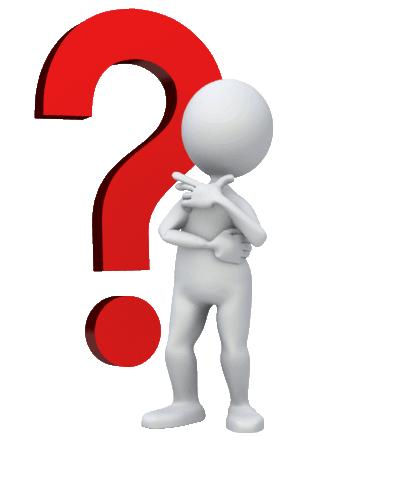